INTRODUCTION TO BIOETHICS
1
What is “ethics”?
2
“ethics”
Ethics: “a set of concepts and principles  that guide us in determining what  behavior helps or harms sentient  creatures".
The Cambridge Dictionary of Philosophy  states that the word "ethics" is "commonly  used interchangeably with 'morality' ...  and sometimes it is used more narrowly to  mean the moral principles of a particular  tradition, group or individual."
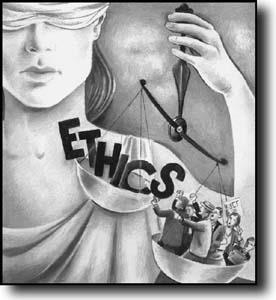 3
4
History – The Nuremberg Code
1947 – The ‘Nuremberg Code’ - the 1st international code of ethics for research on human subjects, is adopted. 
The Code requires that research cannot take place without the subject’s consent; that research must be scientifically well-designed and socially valuable
That research must minimize harm and suffering and should not involve a significant risk of death or disabling injury
5
History – Declaration of Helsinki
The World Medical Association published the Declaration at Helsinki, Ethical Principles for Research Involving Human Subjects, in 1964. 
The Declaration is morally binding on physicians, and that obligation overrides any national or local laws or regulations, if the Declaration provides for a higher standard of protection of humans than the latter.
The Helsinki Declaration has been revised numerous times, most recently in 2013 (7th revision)
6
History – Belmont Report
In 1979, the National Commission for the Protection of Human Subjects in Biomedical and Behavioral Research publishes The Belmont Report: Principles of Ethical Research on Human Subjects.
The Report articulates three ethical principles for research with human subjects, respects for persons, beneficence, and justice. 
It provides a conceptual foundation for a major revision of the U.S. federal research regulations in 1981
7
History - ICMJE
In 1997, the International Committee of Medical Journal Editors (ICMJE), representing over 400 biomedical journals, revises its authorship guidelines. 
The ICMJE recommends that to be an author on a scientific paper one must make a substantial contribution to research design, data collection, data analysis, or data interpretation and write the paper or critically revise and review it.
What is “Bioethics”?
8
“Bioethics”
Bioethics: “a field of study concerned with  the ethics and philosophical implications  of certain biological and medical  procedures, technologies, and treatments,  such as organ transplants, genetic
engineering, and care of the terminally ill”
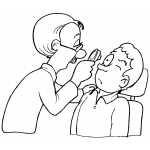 9
Ethical Dilemmas
10
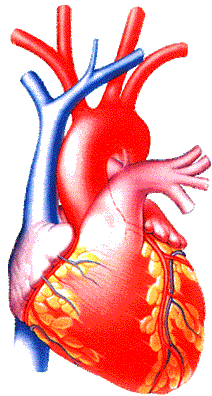 A classic bioethical decision
One heart available  who should get it?	
70-year-old woman
40-year-old school  principal
17-year old girl
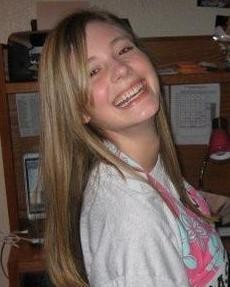 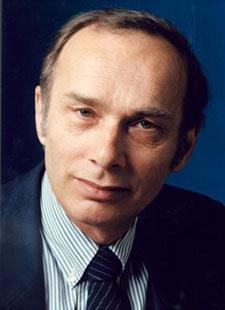 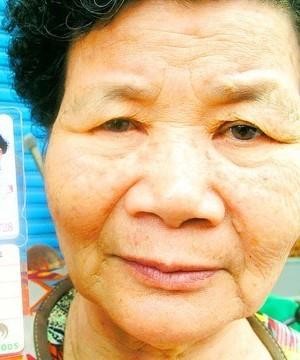 11
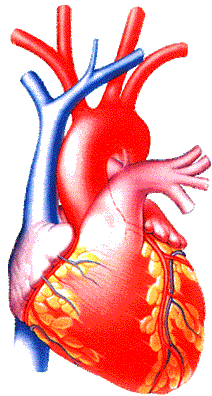 A classic bioethical decision
One heart available  who should get it?	
70-year-old woman
40-year-old school  principal
17-year old girl
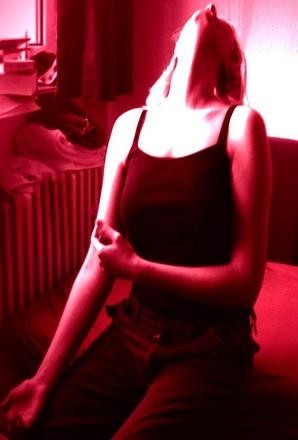 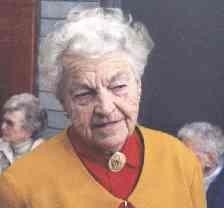 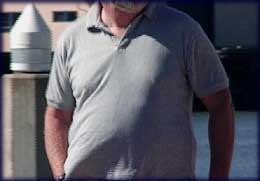 12
What is Medical Ethics?
13
Medical Ethics
A group of guidelines, generally  written by physicians, about the physician’s ideal relationship to his  peers and to his patients.
The basic concept of medical ethics is that the physician has a moral  (and at times legal) obligation to act for the patient’s good, using
the most up-to-date information.
The question are how to establish the “good,” who defines it, and what  are the components thereof?
14
Reasons that Responsible for the Interest in the Health Ethics
15
Significant technological and scientific advances and changes in clinical medicine and research have produced totally new ethical dilemmas and exacerbated old ones.
The change in philosophy from paternalism to autonomy in the physician-patient relationship.
The involvement of additional caregivers (various medical specialists, a variety of health professionals, students, administrators and investigators).
The involvement of society at large (through the mass communication media, courts, legislators).
16
Ethics and the law
17
Ethical decisions are based on what is best for the common good and, generally, exceed what is required by law.

Legal decisions are based on what is mandated by statutes or case law
18
Important Principles
Scientific and humanistic components must be combined.

The subjective feelings of the patient, which are based on personal, social, cultural, and economic value systems, must be considered.
19
Thanks
20
Ethics in Research
In 1990, Executive Editor Dr. Marcia Angell of the New England Journal of Medicine reiterated the journal’s position that only research conducted in accordance with the rights of human subjects would be published. 
The results of unethical research would not be published, regardless of scientific merit.
21
Differences Between Research and Practice
The Belmont Report distinguished between research and practice. 
Practice includes interventions designed to enhance the well-being of a patient through either diagnosis or treatment and that have a reasonable expectation of success.
Research was defined as “an activity designed to test a hypothesis, permit conclusions to be drawn, and thereby to develop or contribute to generalizable knowledge (expressed, for example, in theories, principles, and statements of relationships).
22
Ethical Issues
 Abortion
 Euthanasia
 suicide
 Determination of death
 Cloning
 Human experimentation
 Birth Control
 In vitro fertilizations
 Stem cell technology
 Homosexuality
23
Institutional Review Bodies (IRB)
The IRB must
Identify risks of the research

Minimize risks as much as possible

Identify probable benefits

Evaluate the risks in relation to the benefits

Ensure that research subjects are provided with an accurate and fair description of the risks, discomforts, and anticipated benefits,
24
7. Ensure that research subjects are offered the opportunity to voluntarily accept or reject participation in the research, or discontinue participation, without coercion or fear of reprisal or deprivation of treatment to which
the patient is otherwise entitled. 

8. determine intervals of periodic review and, when necessary, determine the adequacy of mechanisms for monitoring data collection.
25
26
Main Ethical Principles
Ethical Principles
27
Beneficence - a practitioner should act in the best interest of the 	patient.

2. Non-malfeasance - "first, do no harm".

3. Autonomy - the patient has the right to refuse or choose their 	treatment.

4. Justice - concerns the distribution of scarce health resources, and 	the decision of who gets what treatment (fairness and equality).

5. Non discriminatory treatment.
Ethical Principles cont.
28
6. Dignity - the patient (and the person treating the patient) have the right to dignity.

7. Truthfulness and honesty - the concept of informed consent has increased in importance since the historical events of the Doctors‘ Trial of the Nuremberg trials and Tuskegee Syphilis Study.
Conflicts Between Values
29
For example, the principles of autonomy and beneficence clash when patients refuse lifesaving blood transfusion, and truth-telling was not emphasized to a large extent before the HIV era.
30
Beneficence
• The moral obligation to do good for others, and to help them in an    	active way.

• There are limits to the requirement that one act to help others at all times. These vary with the degree of need, the ease and ability with which the help can be rendered, and the nature of the relationship between the individual needing help and the one able to provide it.
31
Autonomy
Paternalism is an approach in which the physician chooses the treatment for the patient because the physician’s professional knowledge, experience and objectivity best qualify him to judge the ideal treatment for the patient.

Autonomy means that only the patient knows what is best for him and only he has the right to decide. In order to do so he/ she needs to receive from the physician all the appropriate information about his condition to permit him to make an informed decision.

The physician’s values, and even less his professional knowledge and experience, play
no role in the final decision.

Traditionally, the physician’s role was viewed as giving “orders” to nurses and to patients (e.g. order-entry, physician orders, etc.). In the atmosphere of autonomy, physicians must use a different language such as advise, recommendation, etc.
32
Autonomy cont.
Respect for autonomy is the basis for informed consent and advance directives.

Individuals’ capacity for informed decision making may come into question during resolution of conflicts between Autonomy and Beneficence.
33
Drawbacks of Autonomy
The main criticism of pure autonomy is that the physician has little influence on the patient’s decision, which is often based on a lack of full understanding of his condition.

Such a decision may cause unnecessary and avoidable harm to the patient
34
Non-malfeasance
Is defined as the obligation not to harm others and to remove and prevent potential harm. DO NO HARM!!

Thus, one must not only prevent intentional harm but must also be appropriately cautious not to cause harm.
35